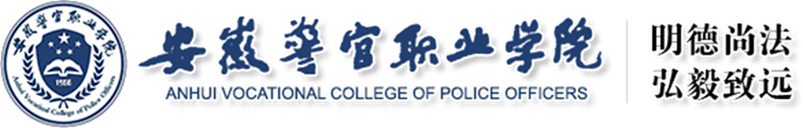 恪守学术规范 践行科研诚信                                                                                            


汇报人   印荣
2024年3月
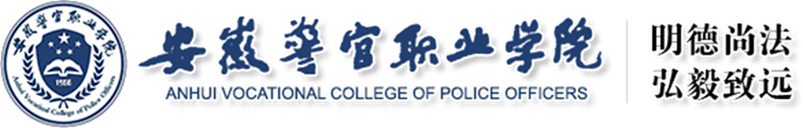 背景
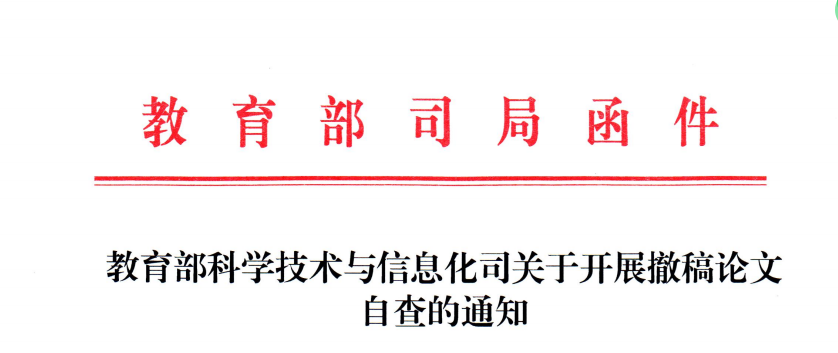 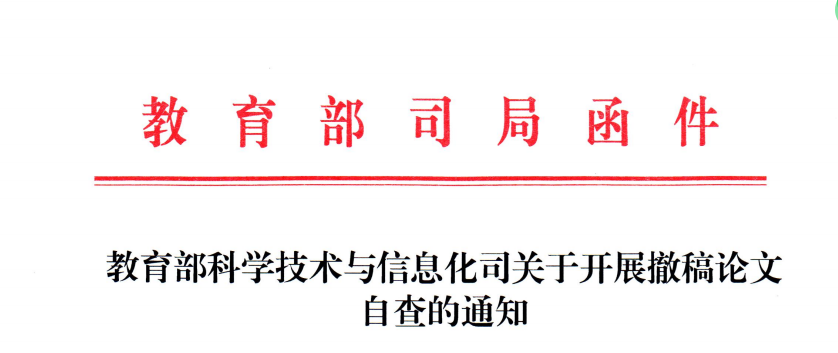 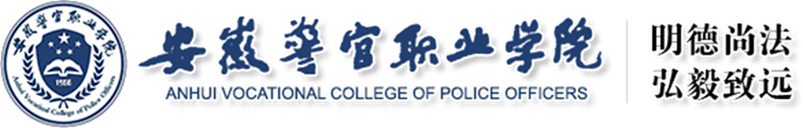 通知要求
高校作为本单位科研诚信建设第一责任主体，要高度重视科研诚信和学风建设在科技创新工作中的重要地位，切实加强教育引导、制度规范、监督约束、惩防结合、标本兼治。
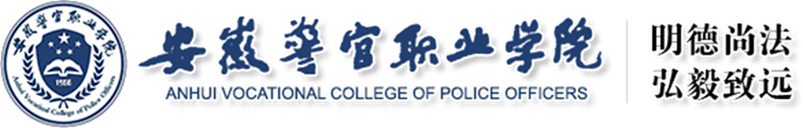 “科研诚信主题教育活动周”
（一）组织学习相关文件、制度
（二）专题研讨
（三）专题讲座
（四）全体教师签署《科研诚信承诺书》
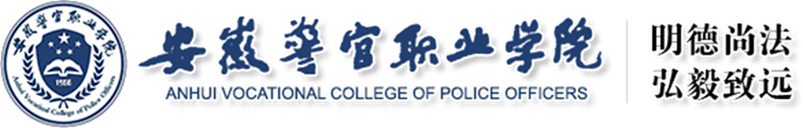 主要内容
一、学术规范
二、学术不端（科研失信行为）的主要表现
三、预防与查处机制
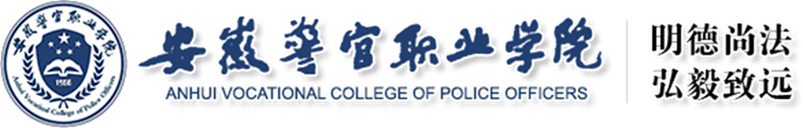 一、学术规范
基本规范性文件：
《高等学校哲学社会科学研究学术规范（试行）》（教育部社会科学委员会2004年6月22日第一次全体会议讨论通过）
《高校人文社会科学学术规范指南》（教育部社会科学委员会学风建设委员会编  高等教育出版社2009年出版）
《高等学校科学技术学术规范指南》（教育部社会科学委员会学风建设委员会编 中国人民大学出版社2010年出版）
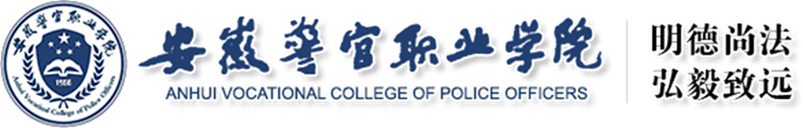 一、学术规范
（一）基本概念
1.学术规范。
学术规范是从事学术活动的行为规范，是学术共同体成员必须遵循的准则，是保证学术共同体科学、高效、公正运行的条件，它从学术活动中约定俗成地产生，成为相对独立的规范系统。
2.学术共同体。
学术共同体是学术活动的主体和承担者，担负着创造和评价学术成果的功能，也是学术规范的制定者和执行者。
学术共同体成员必须遵循学术规范，完善学术评价，坚持学术良知和学术操守。
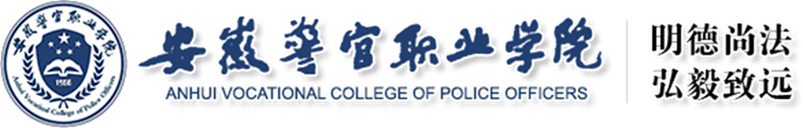 一、学术规范
（一）基本概念
3.学风。通常学风是指学校的、学术界的或一般学习方面的风气。学术界认为，学风是学术共同体及其成员在学术活动中表现出来的一种社会风气。
4.学术成果。学术成果是指人们通过科学研究活动，如实验观察、调查研究、综合分析、研制开发、生产考核等一系列脑力和体力劳动所取得的，并经过同行专家审评或鉴定，或在公开的学术刊物上发表，确认具有一定的学术意义或实用价值的创新性结果。
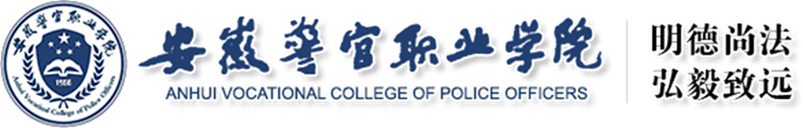 学术成果的表现形式
学术成果的表现形式主要包括学术专著、学术论文、学位论文、学术报告、发明专利、技术标准、手稿、原始记录等一次文献；文摘、索引、目录等二次文献；文献综述、情报述评、学术教材、学术工具书等三次文献。
只有创新和发展，才可称得上是真正的学术成果。
按照国家科技部《关于科学技术研究成果管理的规定》，学术成果必须同时具备新颖性、先进性和实用价值（或学术意义）三个特点。
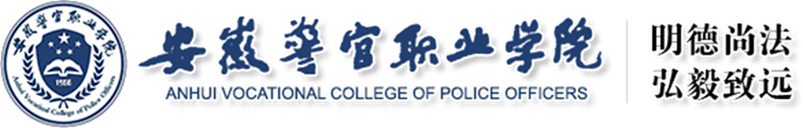 一、学术规范
（一）基本概念
5.学术评价。学术评价是对学术成果的科学性、有效性、可靠性及其价值的客观评定。
是同行专家（同行评议）或学术机构（第三方评价）对评价对象符合特定学术标准的程度做出权威判断的学术活动。它包括对学术研究者个人或学术机构的学术水平和学术贡献评估、学术成果的学术质量鉴定、学术成果应获得的学术奖励等级的评估、学术研究的立项与结项等过程性评估多种类型。
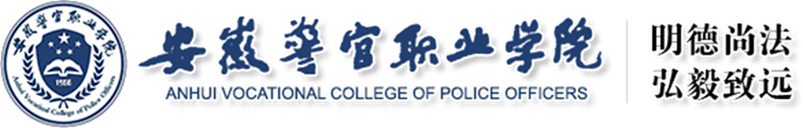 一、学术规范
（一）基本概念
6.学术不端。学术不端行为也称不正当的研究行为，指学术共同体成员违反学术准则、损害学术公正的行为。
没有统一的定义。在不同文件中有不同表述。
更应关注学术不端的具体表现形式。
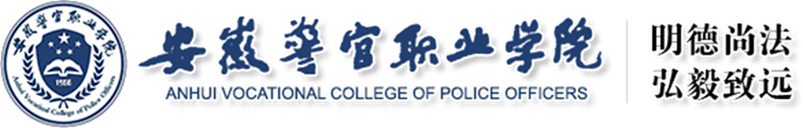 一、学术规范
（一）基本概念
7.学术失范。对于在研究计划和实施过程中非有意的错误或不足，如对试验结果的解释、判断错误，因研究水平或仪器设备等原因造成的研究结果的错误，技术层面违背规范的行为，由于缺乏必要的知识而违背行为准则，以及与科研活动无关的失误等，不能认定为学术不端行为。可以称为学术失范。
原因：知识缺乏；学术不严谨等
危害程度：低于学术不端
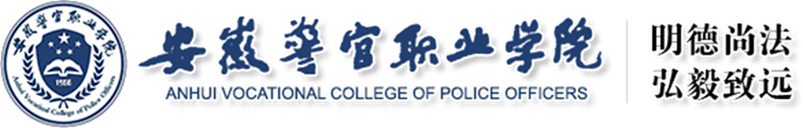 一、学术规范
（二）基本准则
1．遵纪守法，弘扬科学精神。
2．严谨治学，反对浮躁作风。
3．公开、公正，开展公平竞争。
4．相互尊重，发扬学术民主。
5．以身作则，恪守学术规范。
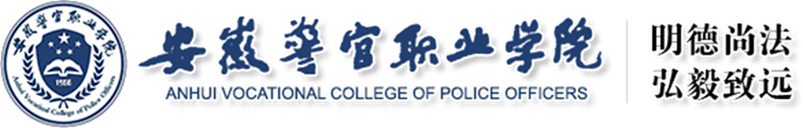 一、学术规范
（三）主要适用领域
1.项目申请规范。
2.项目实施规范。
3.引文与注释规范。
4.参考文献规范。
5.学术成果的发表与后续工作规范。
6.学术评价规范。
7.学术批评规范。
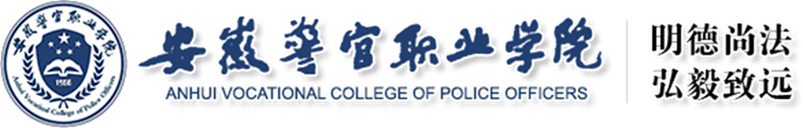 一、学术规范
（四）项目申请规范
1.选题（查新）。选题指的是确定研究范围、对象和主题的过程，有时，选题还包括拟定一个能够准确表达研究内容的标题。选题包括查新，查阅前人已有的，已发表的研究成果。科技类课题立项和成果鉴定一般要求有查新报告。
2.项目申请。在科研项目（课题）申报或者接受委托时，必须对项目进行可行性论证。应当对该项目国内外的研究现状，研究人员的科研水平和能力，项目的创新性，完成项目的学术价值，可能存在的问题和解决办法，预期经济效益或者项目目标，所需科研经费及有关技术指标等作出客观，真实的反映。在做好以上论证的基础上，写出明确具体的研究方案。不得故意隐瞒可能存在的重大问题。禁止故意夸大项目的学术价值和经济效益，禁止通过弄虚作假等不正当手段骗取项目。不得在资助申请书中伪造推荐人或合作者的签名，不得在任何场合以任何理由或方式为自己或他人提供职称、简历、获奖证明以及研究基础等方面的虚假信息，不得违反项目资助单位或管理单位的相关规定。
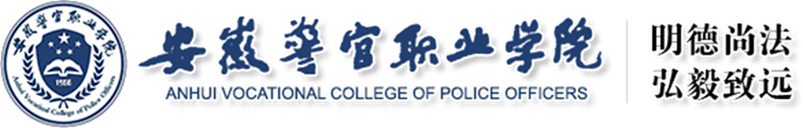 一、学术规范
（五）项目实施规范
1．遵守项目下达（或资助）单位的有关规定。应按照项目计划书开展研究，不得擅自变更研究内容或者研究计划，对项目人员变动和研究计划、方案等重大修改，须事先征得项目资助单位的书面同意意见。需按项目资助单位的规定及时提交项目年度进展报告、结题报告或者研究成果报告等书面材料，不得提交弄虚作假的报告，伪造的原始记录或者相关材料；不得侵占、挪用项目资助经费；不得泄露国家秘密；不得滥用科研资源，不得用科研资源谋取不当利益和严重浪费科研资源。
2．实施过程中坚持实事求是。科技工作者要真实记录实验中所获得的原始数据，禁止随意对原始数据进行删裁取舍；不得为得出某种主观期望的结论而捏造、篡改、拼凑引用资料、研究结果或者实验数据，也不得投机取巧、断章取义，片面给出与客观事实不符的研究结论。利用统计学方法分析、规整和表述数据时，不得为夸大研究结果的重要性而滥用统计方法；不得有抄袭他人作品，剽窃他人的学术观点、学术思想或实验数据、调查结果等行为。
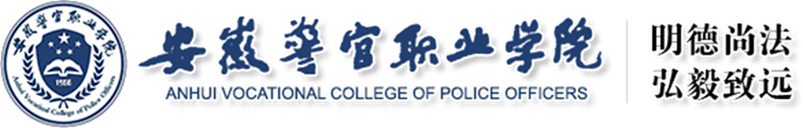 一、学术规范
（六）引文和注释规范
1.引用。
（1）引用的定义。在科学研究中，以抄录或转述的方式利用他人的著作，借用前人的学术成果，供自己著作参证、注释或评论之用，推陈出新，创造出新的成果，称为引用。
学术论文中所使用的他人研究成果，包括观点、结论、数据、公式、表格、图件，程序等必须在正文中标明并在注释或文后参考文献中注明文献出处。
（2）引用的规范
引用他人作品的，应当指明作者姓名、作品名称、作品来源等，这很关键，常为区分抄袭与引用的界限。
引文应以原始文献和第一手资料为原则。凡转引文献资料，应注明转引出处。
凡引用他人观点、方案、资料、数据等，无论曾否发表，无论是纸质或电子版，均应详加注释。
对于公识，在引用时不需要注明出处。可以在通常的教科书中很方便地找到，或者是被大家所广泛熟悉的知识称为公识。
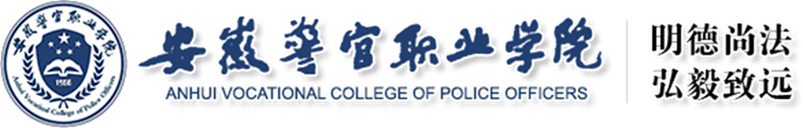 一、学术规范
（六）引文和注释规范
（3）引用的形式。
直接引用。指所引用的部分一字不改地照录原话。
直接引用必须：1）用引号把他人的观点，作品和自己的文章，著作区分开来；2）通过夹注、脚注或尾注注明引号范围内的信息来源，诸如：作者姓名、文章或者著作的标题、出版商、出版年月和页码；3）引用量应保持在合理限度。
间接引用。指作者综合转述别人文章某一部分的意思，用自己的表达去阐述他人的观点、意见和理论，也称为释义。
不是只把别人的句子改动一两个单词，或者只变动句子的结构次序而让原文的词汇原封不动，也不是只选择一些同义词去替代原文的词汇。如果以这些方法重组别人的文句，就是剽窃。
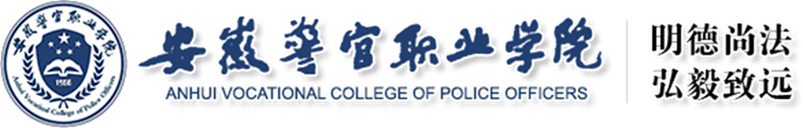 一、学术规范
（六）引文和注释规范
（4）合理使用和适当引用的规定
“合理使用”条件：1）使用的作品已经发表。已经发表的作品是指著作权人自行或者许可他人公之于众的作品。未发表的作品不属于合理使用的范围。2）使用的目的仅限于为个人学习、研究或欣赏，或者为了教学、科学研究、宗教或慈善事业以及公共文化利益的需要。3）使用他人作品时，应当指明作者姓名、作品名称；但是，当事人另有约定或者由于作品使用方式的特性无法指明的除外。4）使用他人作品，不得影响该作品的正常使用，也不得损害著作权人的合法权利。以上四个条件在判断使用他人作品行为的合理性时，必须综合考虑，只要不具备其中一个条件，合理使用即不能成立。
一般学术论文是为了研究而引用已经发表的作品，只要注明了作者姓名和作品名称，不影响该作品的正常使用，就属于在“合理使用”的条件与范围之内了。
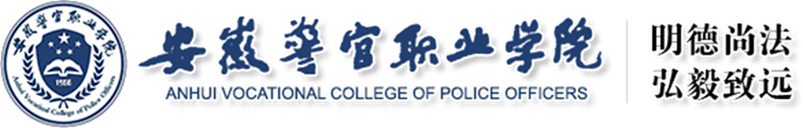 一、学术规范
（六）引文和注释规范
“适当引用”条件：1）引用目的仅限于介绍，评论某一作品或者说明某一问题；2）所引用部分不能构成引用人作品的主要部分或者实质部分；3）不得损害被引用作品著作权人的利益；4）应当指明作者姓名、作品名称。
一般而言，自己的论文中只适量地引用了他人作品中的观点，论据或内容，而不构成自己作品的主要观点及论据或主要内容，则属于适当引用的范畴；若是在自己的作品中大量地引用他人作品的观点、论据或内容，从而使自己的作品的大部分或主要观点，论据或内容是照搬他人作品的结果，则属于抄袭的范畴。（查重）
从质上看，“所引用部分不能构成引用人作品的主要部分或者实质部分”，可以理解为：即使在量上没占主要部分，但是该作品的实质内容即主要观点，也可说是一篇文章的核心论点是他人的，即使没有引用他人的原话或引用数量不超过法律规定的范围，即使注明了来源，也不应属于适当引用。
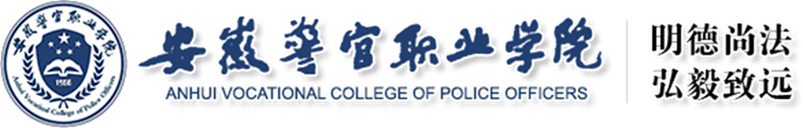 一、学术规范
（六）引文和注释规范
2.注释。
（1）注释的定义。亦称“注解”，指对书籍、文章中的词语、引文出处等所作的说明。注释是学术论文的附加部分，其作用是说明论文中的引文出处，或者对论文需要加以解释的地方予以说明。
（2）注释的形式和规定
夹注。在正文中或图释中注释，即要在注释的字词后面加上括号，在括号内写明注文。夹注有以下几种情况：一是直接引文，在引文后注明出处；二是间接引文，在表述后面注明他人的姓名及其见解发表的年份；三是对文中某个词语做简单说明或标出其另外一种提法；四是引文为短语，在引文后注明（某某语）即可。
脚注。也叫页下注，即在需要注释的地方用①、②之类的标示，把注释的内容置于本页下端。
尾注。把注释集中于全文、全书或书中某一章的末尾。
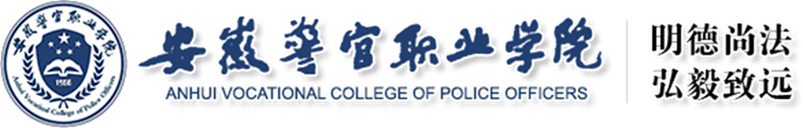 一、学术规范
（七）参考文献规范
参考文献是为撰写或编辑论文和著作而引用的有关文献信息资源，一般集中列表于文末。
应罗列自己阅读过且确实有参考价值的参考文献，避免多杂和遗漏。不得为了掩盖事实，冒充首创，故意删除重要参考文献。
规范的要点是：论文应含作者名、题名、期刊名、出版年、期次、起止页码；专著应含作者名、书名、出版地、出版者、出版年、版次；网络文献应含作者名、文献名、网址、网上发布时间、访问时间。
编排符合规范。按不同期刊的要求和国家标准《信息与文献—参考文献著录规则》（（GB/T 7714-2015））编排。
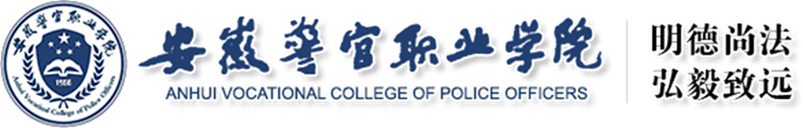 一、学术规范
（八）学术成果的发表与后续工作规范
1．发表
（1）不得代写论文或成果造假。由他人代写学术论文是学术不端行为。如将由他人代写的学术论文用于发表、评奖，毕业和职称评定等活动将构成欺诈。
（2）不得一稿多投。不得将同一研究成果提交多个出版机构出版或提交多个出版物同时评审和重复发表。不得将本质上相同的研究成果改头换面发表。投稿应注意以下情况：
1）由于无法掌握发表情况同时向多处投递稿件，在第一次发表后，应立即通知其他投递处停止处理稿件，如其他刊物已经处理无法撤稿又同意重复用稿，一般应公开说明首次发表情况。超过刊物退稿时间而突然发稿形成一稿两投，责任在刊物不在作者。
2）同意刊物转载已经发表的稿件，应明确要求刊物注明“转载”字样，并公开说明原刊载处。
3）未经正式出版的学术会议论文集刊登的稿件，可以再次在其他正式刊物上发表。正式出版的学术会议论文集刊登的稿件再在其他刊物上发表，应征求主编与出版部门的意见。
4）论文公开发表后收人论文集，应注明原来发表的出处。。
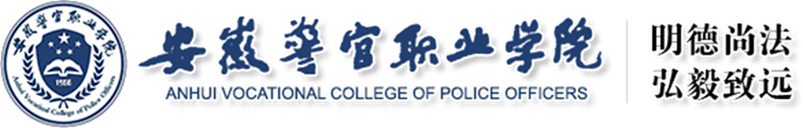 一、学术规范
（八）学术成果的发表与后续工作规范
（3）成果署名。署名要用真实姓名，并附上真实的工作单位，以示文责自负。
研究成果发表时，只有对研究成果做出实质性贡献（在从选题、设计、实验、计算到得出必要结论的全过程中完成重要工作）者，才有资格在论文上署名。对研究有帮助但无实质性贡献的人员和单位可在出版物中表示感谢，不应列入作者名单。对于确实在可署名成果（含专利）中做出重大贡献者，除应本人要求或保密需要外，不得以任何理由剥夺其署名权。对于合作研究的成果，应按照对研究成果的贡献大小，或根据学科署名的惯例或约定，确定合作成果完成单位和作者（专利发表人、成果完成人）署名顺序。署名人应对本人做出贡献的部分负责，发表前应由本人审阅并署名。反对不属实的署名和侵占他人成果。
成果经政府部门、学校、企业或私人资助完成，公开发表时应在相关部分加以说明，表示感谢。致谢前应征得被致谢人的同意，致谢时应指出被致谢人的具体贡献。
凡接受合法资助的研究项目，其最终成果应与资助申请和立项通知相一致；若需修改，应事先与资助方协商，并征得其同意。
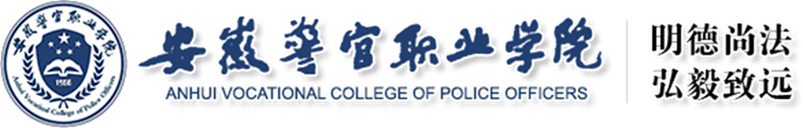 一、学术规范
（八）学术成果的发表与后续工作规范
（4）申请专利。申请专利要严格遵循《中华人民共和国专利法》、《中华人民共和国专利法实施细则》和专利行政部门的相关规定。
在科研工作进行过程中或完成后，对有必要申请专利的内容，应按相关规定及时申请专利，在申请专利前不得发表导致有关技术内容公开的论文或进行成果鉴定。
科技工作者在履行本单位交付的任务中完成的或主要是利用本单位物质条件或名义完成的发明创造，属职务发明创造，申请专利的权利归所属法人单位。申请被批准后，专利权归所属的法人单位所有。
与他人合作或者接受他人委托完成的发明创造，申请专利的权利根据合同的约定确定，该合同必须事先经单位主管部门的审核。
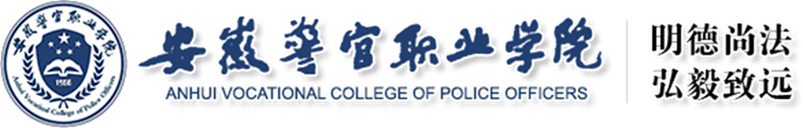 一、学术规范
（八）学术成果的发表与后续工作规范
2．后续工作
（1）纠正错误。一旦发现作品（印刷中或已公开出版）中有疏漏或错误，作者有义务及时向相关人员和机构报告，根据错误性质实施有效补救措施（如勘误、补遗或撤回论文）。
（2）反对炒作。
（3）遵守有利后续研发原则。在所承担的国家和单位科研课题或者科技项目完成后，不得故意隐瞒关键技术或者资料，故意妨碍后续研究与开发。技术成果的完成人应当保证单位能够充分，有效地使用该成果，禁止将研究成果（含专利）非法据为己有。
（4）遵守保密原则。科技工作者要做保守国家秘密的模范。在对内，对外的科技合作与交流及其他各种社会，经济活动中，要切实保守国家秘密和单位的技术秘密。
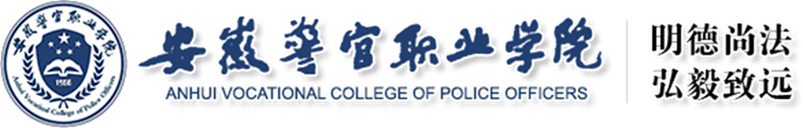 一、学术规范
（九）学术评价规范
同行评议。同行评议是由同一学术共同体的专家学者来评定某特定学术工作的价值和重要性的一种评估方法，通常为一项有益于学术发展的公益服务，相关专家有义务参加同行评议活动。
科研立项，科技成果的评审、鉴定、验收和奖励等活动中。
基本要求：客观、公正、回避、保密
操纵同行评审：在行业内以权力或影响力控制评比结果。如同行评审专家让投稿作者引用自己的论文，以换取好的审稿结果。
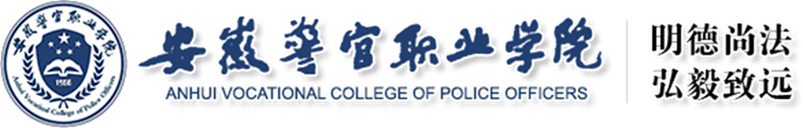 一、学术规范
（十）学术批评规范
书评是学术批评的重要方式和重要成果。学者公开发表的学术型书评，特别是关于本学科的高质量的书评，不论属于推介性的还是批判性的，都不应被排斥在个人学术成果之外。
原则。实事求是，以理服人；激浊扬清，推介精品；鼓励争鸣，促进繁荣。
书评写作要坚持客观、理性的原则。书评作者应真实、全面介绍被评论的论著，不能歪曲作者原意，更不允许将作者不曾有的观点、说法强加于人。引用被批评的论著不可断章取义。评价要恰如其分。学术批评文章要运用流畅文明的语言书写，反驳别人时不可诬蔑、攻击，更不允许讽刺、谩骂，肯定别人时也不可夸大其辞、肆意吹捧，坚决杜绝广告式的伪书评。
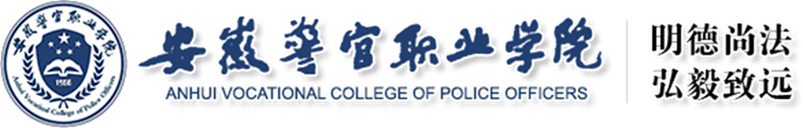 一、学术规范
（十一）人及实验动物研究对象规范
医学、心理学、脑科学等等。
（1）禁止在试验中让被试人承受不适当的或本可以避免的危险；（2）除某些研究方法的需要外（主要针对医学心理学研究），所有试验必须在被试人或其合法代表人知情同意的前提下进行；（3）不得使用强迫，欺骗或利诱等手段使被试人参与实验；（4）必须尊重被试人的隐私权和自由参加或退出试验的权利；（5）不得协助或者参与外国科研团队在我国开展在其本国违法的，有悖伦理的试验；（6）必须根据国际上相关规定的更新，及时制定和更新我国在人类试验方面的规定条款；（7）对于涉及个人信息的统计研究工作，包括个人的医学信息和网络电子信息的，不得单方面公开披露所掌握的他人信息，更不得用于非法交易。
伦理审查报告。
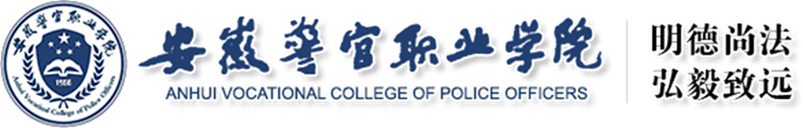 二、学术不端（科研失信行为）的主要表现
概念。
学术不端。学术不端也称不正当的研究行为，指学术共同体成员违反学术准则、损害学术公正的行为。
科研失信行为。是指在科学研究及相关活动中发生的违反科学研究行为准则与规范的行为。
危害
第一，学术不端行为造成了学术资源和学术生命的极大浪费。
第二，学术不端行为破坏正常的学术秩序，扼杀创新活力。
第三，学术不端行为违背科学精神，贻误人才培养。
第四，学术不端行为损毁学术界和知识分子的社会公信力。
第五，学术不端行为加剧社会腐败的蔓延。
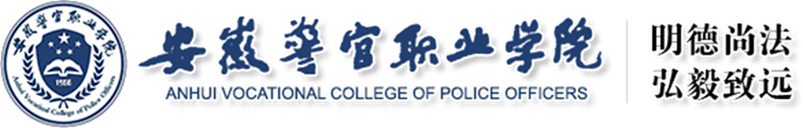 二、学术不端（科研失信行为）的主要表现
”科研的本质在人，对科学家在人品上的要求应该更高。“2017年，时任科技部部长，现任第十四届全国政协常委、教科卫体委员会副主任王志刚说：“这件事非常重要，是生命线，是基石。”
2017年，国际期刊《肿瘤生物学》一次性撤销了107篇中国学者论文，引起国内外学术界哗然。科技部等多部门联合调查发现，被撤稿的107篇论文涉及作者521人，其中486人不同程度存在过错。
“科技部当时毫不放松，一篇一篇查，不搞‘抽样’，查完以后进行处理。”王志刚介绍，当事人受到了所在部门的处理。其中，两位院士候选人被“拿下”，有少将降级成了大校，还有几位教授降为副教授。有的还面临刑罚。
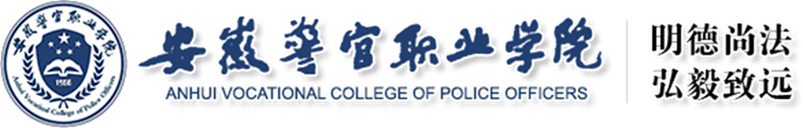 二、学术不端（科研失信行为）的主要表现
国家自然科学基金委于2022年5月13日在官网公布“2022年查处的科研不端案件处理决定”
1、对于图片的使用存在的学术不端行为
包括：图片重复、图片造假、图片不当使用、问题图片由第三方公司提供、图片的不当操作等。
2、对研究数据存在的学术不端行为
包括：数据造假、篡改研究数据、买卖研究数据、对数据审核不严造成学术失范行为、伪造研究数据和图表、数据由第三方公司提供、试验数据混乱等。其中买卖数据、数据由第三方提供的行为在多起案件中出现。
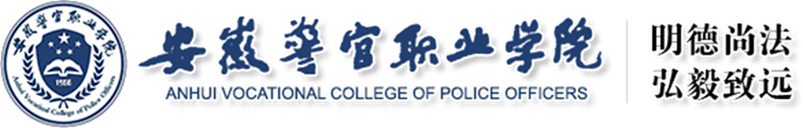 二、学术不端（科研失信行为）的主要表现
3、论文署名存在的学术不端行为
包括：不当署名、虚假署名、伪造通讯作者邮箱、未经同意使用他人署名、署名不实等。其中不当署名在多起案件中出现。
4、与研究真实性有关的学术不端行为
包括：委托实验、编造研究过程、购买研究数据、图表数据由第三方提供等。
5、论文撰写、投稿过程中的学术不端行为
包括：论文代写（包括个人或机构或第三方以及其他）、论文代投、代写代投、多篇论文同期投稿（即一稿多投）且录用时间相近（即重复发表）、对论文总体把握不严谨、抄袭剽窃问题（仅1例）等。
6、在申请项目时，编造研究基础（仅1例）。
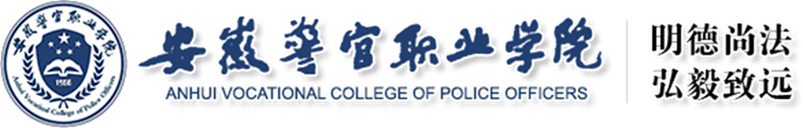 二、学术不端（科研失信行为）的主要表现
翟天临事件：2019年1月31日，翟天临晒出北京大学光华管理学院的博士后录用通知书。
2019年2月8日，翟天临在直播中回答网友问题时，表示自己并不知道“知网”是什么，随后引发网友热议。
在整个中文知识库中只找到其署名的两篇文章，一篇2018年发表在《广电时评》，一篇2018年发表在《综艺报》。《综艺报》不是学术期刊；发表在《广电时评》整篇文章没有一篇参考文献。查重后结果显示，在这篇不到3000字的文章中，除去翟天临已发表过的文献，有1646字的内容与其他文章一样。文字综合复制比为39.4%。涉嫌抄袭黄山学院文学院黄立华教授2006年刊登在《黄山学院学报》的论文。硕士毕业论文被指抄袭陈坤，单篇最大文字复制比5.5%，与陈坤的毕业论文《性格化表演之我见》全文对比显示，翟天临和陈坤论文共13处相似，除去5处引用文献外，另有8处高度重合。
2019年2月16日，北京大学确认翟天临存在学术不端行为，对其退站。2月19日，北京电影学院公布翟天临事件调查结果，宣布撤销翟天临博士学位。
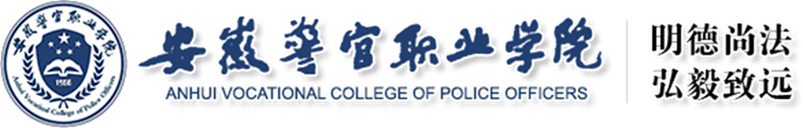 二、学术不端（科研失信行为）的主要表现
《高等学校预防与处理学术不端行为办法》（教育部第40号令  自2016年9月1日起施行)
第二十七条　经调查，确认被举报人在科学研究及相关活动中有下列行为之一的，应当认定为构成学术不端行为：
（一）剽窃、抄袭、侵占他人学术成果；
（二）篡改他人研究成果；
（三）伪造科研数据、资料、文献、注释，或者捏造事实、编造虚假研究成果；
（四）未参加研究或创作而在研究成果、学术论文上署名，未经他人许可而不当使用他人署名，虚构合作者共同署名，或者多人共同完成研究而在成果中未注明他人工作、贡献；
（五）在申报课题、成果、奖励和职务评审评定、申请学位等过程中提供虚假学术信息；
（六）买卖论文、由他人代写或者为他人代写论文；
（七）其他根据高等学校或者有关学术组织、相关科研管理机构制定的规则，属于学术不端的行为。
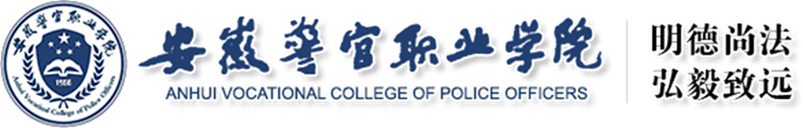 《科研失信行为调查处理规则》科技部等22个国家部委（国科发监〔2022〕221号）
第二条 本规则所称的科研失信行为是指在科学研究及相关活动中发生的违反科学研究行为准则与规范的行为，包括：
（一）抄袭剽窃、侵占他人研究成果或项目申请书；
（二）编造研究过程、伪造研究成果，买卖实验研究数据，伪造、篡改实验研究数据、图表、结论、检测报告或用户使用报告等；
（三）买卖、代写、代投论文或项目申报验收材料等，虚构同行评议专家及评议意见；
（四）以故意提供虚假信息等弄虚作假的方式或采取请托、贿赂、利益交换等不正当手段获得科研活动审批，获取科技计划（专项、基金等）项目、科研经费、奖励、荣誉、职务职称等；
（五）以弄虚作假方式获得科技伦理审查批准，或伪造、篡改科技伦理审查批准文件等；
（六）无实质学术贡献署名等违反论文、奖励、专利等署名规范的行为；
（七）重复发表，引用与论文内容无关的文献，要求作者非必要地引用特定文献等违反学术出版规范的行为；
（八）其他科研失信行为。
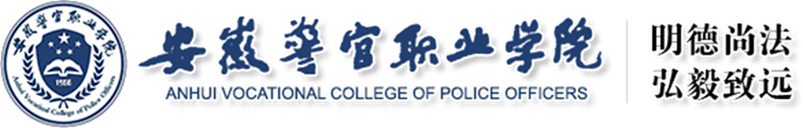 二、学术不端（科研失信行为）的主要表现
《学术出版规范期刊学术不端行为界定（CY/T174—2019）》
本标准界定了学术期刊论文作者、审稿专家、编辑者所可能涉及的学术不端行为。本标准适用于学术期刊论文出版过程中各类学术不端行为的判断和处理。其他学术出版物可参照使用。
论文作者学术不端行为类型。
1. 剽窃 。采用不当手段，窃取他人的观点、数据、图像、研究方法、文字表述等并以自己名义发表的行为。
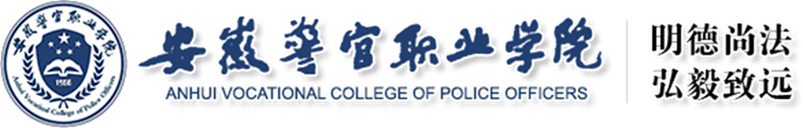 二、学术不端（科研失信行为）的主要表现
论文作者学术不端行为类型
（1）观点剽窃。不加引注或说明地使用他人的观点，并以自己的名义发表，应界定为观点剽窃。
（2）数据剽窃。不加引注或说明地使用他人已发表文献中的数据，并以自己的名义发表，应界定为数据剽窃。
（3）图片和音视频剽窃。不加引注或说明地使用他人已发表文献中的图片和音视频，并以自己的名义发表，应界定为图片和音视频剽窃。
（4）研究(实验)方法剽窃。不加引注或说明地使用他人具有独创性的研究(实验)方法，并以自己的名义发表，应界定为研究(实验)方法剽窃。
（5）文字表述剽窃。不加引注地使用他人已发表文献中具有完整语义的文字表述，并以自己的名义发表，应界定为文字表述剽窃。
（6）整体剽窃。论文的主体或论文某一部分的主体过度引用或大量引用他人已发表文献的内容，应界定为整体剽窃。
（7）他人未发表成果剽窃。未经许可使用他人未发表的观点，具有独创性的研究(实验)方法，数据、图片等，或获得许可但不加以说明，应界定为他人未发表成果剽窃。
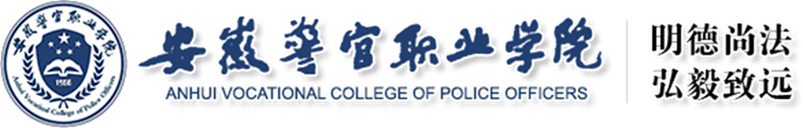 二、学术不端（科研失信行为）的主要表现
论文作者学术不端行为类型
2. 伪造。编造或虚构数据、事实的行为。
3. 篡改 。故意修改数据和事实使其失去真实性的行为。
4. 不当署名。与对论文实际贡献不符的署名或作者排序行为。
5. 一稿多投。将同一篇论文或只有微小差别的多篇论文投给两个及以上期刊，或者在约定期限内再转投其他期刊的行为。
6.重复发表。在未说明的情况下重复发表自己（或自己作为作者之一）已经发表文献中内容的行为。
7.违背研究伦理。论文涉及的研究未按规定获得伦理审批，或者超出伦理审批许可范围，或者违背研究伦理规范，应界定为违背研究伦理。
8.其他学术不端行为。
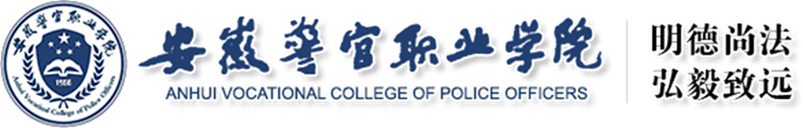 三、预防与查处机制
（一）预防：教育
《高等学校预防与处理学术不端行为办法》（简称教育部40号令）
第三条 高等学校预防与处理学术不端行为应坚持预防为主、教育与惩戒结合的原则。
第五条 高等学校是学术不端行为预防与处理的主体。高等学校应当建设集教育、预防、监督、惩治于一体的学术诚信体系，建立由主要负责人领导的学风建设工作机制，明确职责分工；依据本办法完善本校学术不端行为预防与处理的规则与程序。
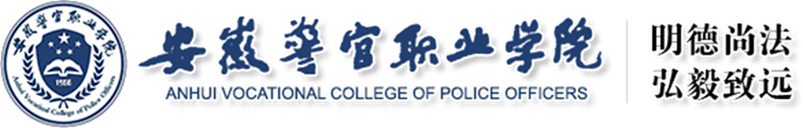 三、预防与查处机制
（一）预防：教育
第七条　高等学校应当将学术规范和学术诚信教育，作为教师培训和学生教育的必要内容，以多种形式开展教育、培训。
教师对其指导的学生应当进行学术规范、学术诚信教育和指导，对学生公开发表论文、研究和撰写学位论文是否符合学术规范、学术诚信要求，进行必要的检查与审核。
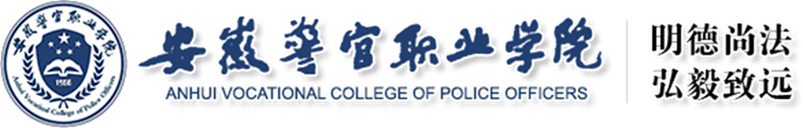 三、预防与查处机制
（二）自我防范的措施
1.从数据的处理防止学术不端。论文中的数据必须是真实可靠的，不能有丝毫的虚假。研究人员应该忠实地记录和保存原始数据，不能捏造和窜改。在论文发表之后，有关的实验记录、原始数据仍然必须继续保留一段时间，一般至少要保存5年，而如果论文结果受到了质疑，就应该无限期地保存原始数据以便接受审核。
捏造数据。无中生有地编造数据，构成最严重的学术不端行为之一。
窜改数据。去掉不利的数据，只保留有利的数据；添加有利的数据；夸大实验重复次数（例如只做过一次实验，却声称是3次重复实验的结果）；夸大实验动物或试验患者的数量；对照片记录进行修饰。
用图像软件对图像数据进行处理，绘制论文插图。窜改数据的新形式。例如，由于原图的阳性结果不清晰，就用图像软件添加结果。如果没有窜改原始数据，只是通过调节对比度等方式让图像更清晰，这是可以的。但是如果添加或删减像素，则会造成学术不端的后果。
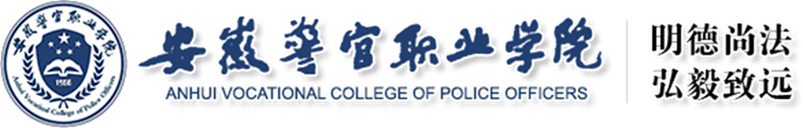 三、预防与查处机制
（二）自我防范的措施
2.从论文的撰写防止学术不端。避免剽窃。
很多人对剽窃的认识存在两个误区。第一个误区是，认为只有剽窃他人的观点（包括实验数据、结果）才算剽窃，而照抄别人的语句则不算剽窃。
第二个误区是，只要注明了文献出处，就可以直接照抄他人的语句。
如果是照抄他人的表述，则必须用引号把照抄的部分引起来，以表示是直接引用。否则的话，即使注明了出处，也会被认为构成文字上的剽窃。虽然对科研论文来说，剽窃文字的严重性比不上剽窃实验数据和结果，但是同样是一种剽窃行为。
即使是自己的实验数据，在描述实验结果时也必须用自己的语言描述，而不能套用他人的语句。在介绍前人的成果时，也不能直接照抄他人的语句。
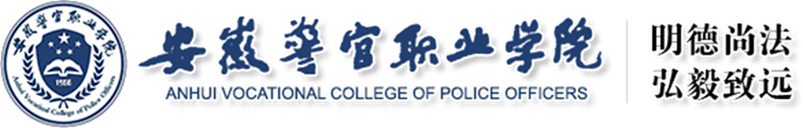 三、预防与查处机制
（二）自我防范的措施
注意3种情形：
一、必须对别人的观点注明出处的一般是指那些比较新颖、比较前沿的观点，如果不做说明就有可能被误会为是论文作者的原创。对于已经成为学术界的常识的观点，则可以不注明出处。
二、有可能构成语句方面的剽窃的是那些有特异性、有一定的长度的语句，由不同的人来书写会有不同的表述，不可能独立地碰巧写出雷同的句子。如果语句太短、太常见（例如只有一两句日常用语），或者表述非常格式化，例如对实验材料和方法的描述，不同的人书写的结果都差不多，那么就不存在剽窃的问题。
三、科普文章和学术论文的标准不完全相同。科普文章一般是在介绍他人的成果，即使未做明确说明也不会被读者误会为是作者自己的成果，因此没有必要一一注明观点的出处。科普文章必须着重防止的是表述方面的剽窃，必须用自己的语言进行介绍。
在论文中引用他人已经正式发表的成果，无须获得原作者的同意。但是如果要引用他人未正式发表的成果（例如通过私人通信或学术会议的交流而获悉的成果），那么必须征得原作者的书面许可。
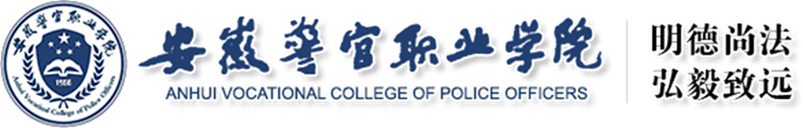 三、预防与查处机制
（二）自我防范的措施
3.从论文的署名防止学术不端。
只有对论文的工作作出了实质贡献的人才能够做为论文的作者。论文的第一作者是对该论文的工作作出了最直接的、最主要的贡献的研究者，一般是指做了论文中的大部分或全部实验的人。论文的通讯作者是就该论文负责与期刊和外界联系的人，一般是论文课题的领导人，为论文工作确定了总的研究方向，并且在研究过程中，在理论上或技术上对其他作者进行了具体指导。在多数情况下，通讯作者是第一作者的导师或上司，但是也可以是第一作者的其他合作者或第一作者本人。论文的其他作者应该是对论文工作作出了一部分实质贡献的人，例如参与了部分实验工作。一篇论文一般只有一名第一作者和一名通讯作者。第一作者的导师、上司或赞助者并不等于天然就是论文的通讯作者。
在论文投稿之前，所有的作者都应该知情并签名表示同意。不应该在某个人不知情的情况下就把他列为共同作者。
如果在论文发表后被发现存在造假、剽窃等问题，共同作者也要承担相应的责任，因此，不要轻易在自己不了解的论文上署名。
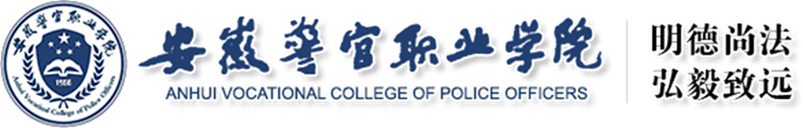 三、预防与查处机制
（二）自我防范的措施
4.从论文的发表防止学术不端。
禁止一稿多投或重复发表。一篇论文只能投给一家期刊，只有在确知被退稿后，才能改投其他期刊。
如果一组数据已经在某篇论文中发表过，就不宜在新的论文中继续做为新数据来使用，否则也会被当成重复发表。如果在新论文中需要用到已发表论文的数据，应该采用引用的方式，注明文献出处。
先在国内期刊上发表中文论文，再在国际期刊上发表同一内容的英文论文，这种做法严格来说也是重复发表，但是由于有助于促进国际交流，所以也没有必要深究。但是不宜先发表英文论文，再翻译成中文重复发表。
在论文发表之前，不宜向新闻媒体宣布论文所报告的成果。一些国际学术期刊（例如英国《自然》）都规定不应把论文结果事先透露给新闻媒体，否则有可能导致被退稿。
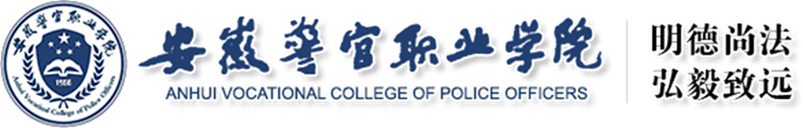 三、预防与查处机制
（二）自我防范的措施
5.从成果的应用防止学术不端。
在申报课题、成果、奖励和职务评审评定、申请学位等过程中提供虚假学术信息，构成学术不端。
“谎报学历、资历、业绩等弄虚作假行为以及剽窃他人成果等学术不端行为者，除取消当年申报资格外，延迟2年申报”。
在申报课题、成果、奖励中，一般在申报文件中需填报学术信息，如课题立项、结项信息，发表论文、撰写论著教材等信息，不得虚构不存在的信息，不得重复申报，在前面“项目申请规范“中已经讲过。
在职称晋升评审中，要严格按照教育主管部门和学校相关规定，提供有效的学术信息。
（1）论文。
“任现职以来”，严格按照人事警务处每年的职评文件中规定的起止时间。
必须是独立或第一作者或外文期刊通讯作者完成的学术论文，并公开发表在具有“CN”或“ISSN”刊号的学术刊物上；专著或教材必须是有“ISBN”书号的正式出版物。在刊物的“增刊、特刊、集刊、专刊、专辑”上发表的论文以及论文集上收录的论文均不计入规定的数量。
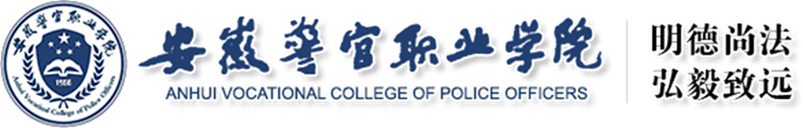 三、预防与查处机制
（二）自我防范的措施
防止论文发表中的“陷阱”。
教育厅职评文件中论文分类表。
二类中：《人大报刊复印资料》，要求全文。报纸限于人民日报（理论版）和光明日报（理论版）。
三类中：包括《安徽行政学院学报》、省内国家示范（骨干）高职院校学报、《安徽开放大学学报》。
普通本科高校学报。普通本科是指通过国家统一考试也包括自主招生考试或保送招收高中毕业生，统招专升本考试招收应届专科毕业生，近年还包括对口招生考试招收应届中职毕业生，毕业后授学士学位。不包括成人高考、远程教育、业余教育、开放教育等。论文发表时要注意学报主办单位，如函授学院、教育学院、开放大学、党校、军事院校、警察院校等。
所有数据库、索引，均以论文发表当年为准。
数据库收录：中文期刊发表的论文，以中国知网、万方、维普三大数据库收录为准。
龙源期刊网不属于学术期刊数据库，不具有证明效力。
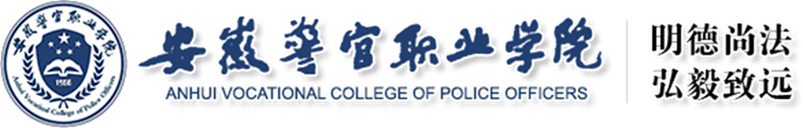 三、预防与查处机制
（二）自我防范的措施
（2）课题（项目）。立项以立项文件为准。结项以结项文件或结项证书为准。
科学研究项目的阶段性成果是指与项目研究相关，已经发表或出版的论文、著作，自主研发的新技术、新产品、专利、软件，带有技术参数的图纸，或被企事业单位采纳并应用的研究报告等。
教学研究项目的阶段性成果是指与项目研究相关，已经发表或出版的论文、教材、著作，经学校组织认定的多媒体课件、课程视频网站、教学仪器、设备、专利、软件以及人才培养方案、教学内容更新、教学方法和手段改革、人才培养模式等。
以课题（项目）为来源发表的论文，需注明项目来源或基金来源。
（3）奖励。以奖励发文或奖励证书为准。
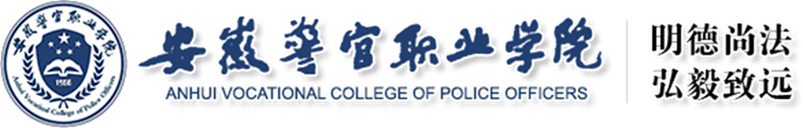 三、预防与查处机制
（三）查处机制
《高等学校预防与处理学术不端行为办法》2016年9月1日起施行。
《科研失信行为调查处理规则》2022年8月25日公布。
（一）受理与调查。
事由。（1）举报。 举报科研失信行为可通过下列途径进行：
（一）向被举报人所在单位举报；
（二）向被举报人所在单位的上级主管部门或相关管理部门举报；
（三）向科技计划（专项、基金等）项目、科技奖励、科技人才计划等的管理部门（单位）举报；
（四）向发表论文的期刊或出版单位举报；
（五）其他途径。
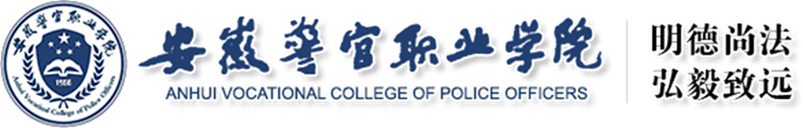 三、预防与查处机制
（三）查处机制
《高等学校预防与处理学术不端行为办法》2016年9月1日起施行。
《科研失信行为调查处理规则》2022年8月25日公布。
（一）受理与调查。
1.事由。（1）举报。 
举报科研失信行为应同时满足下列条件：
（一）有明确的举报对象；
（二）举报内容属于本规则第二条规定的范围；
（三）有明确的违规事实；
（四）有客观、明确的证据材料或可查证线索。
鼓励实名举报，不得捏造、歪曲事实，不得诬告、陷害他人。
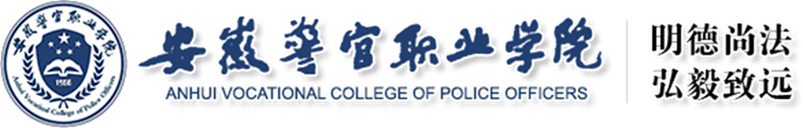 三、预防与查处机制
（三）查处机制
《高等学校预防与处理学术不端行为办法》2016年9月1日起施行。
《科研失信行为调查处理规则》2022年8月25日公布。
（一）受理与调查。
事由。（1）举报。 
对具有下列情形之一的举报，不予受理：
（一）举报内容不属于本规则第二条规定的范围；
（二）没有明确的证据和可查证线索的；
（三）对同一对象重复举报且无新的证据、线索的；
（四）已经作出生效处理决定且无新的证据、线索的。
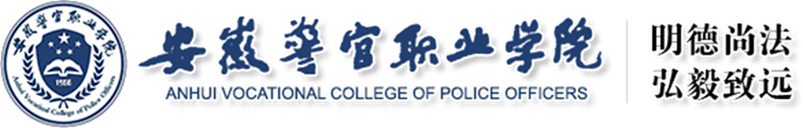 三、预防与查处机制
（三）查处机制
《高等学校预防与处理学术不端行为办法》2016年9月1日起施行。
《科研失信行为调查处理规则》2022年8月25日公布。
（一）受理与调查。
事由。（2）主动受理 
下列科研失信行为线索，符合受理条件的，有关单位应主动受理，主管部门应加强督查。
（一）上级机关或有关部门移送的线索；
（二）在日常科研管理活动中或科技计划（专项、基金等）项目、科技奖励、科技人才管理等工作中发现的问题线索；
（三）媒体、期刊或出版单位等披露的线索。
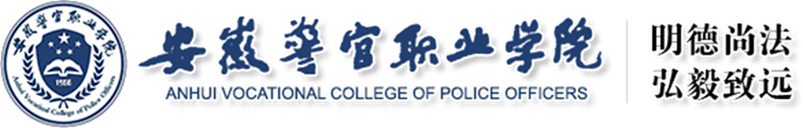 三、预防与查处机制
（三）查处机制
《高等学校预防与处理学术不端行为办法》2016年9月1日起施行。
《科研失信行为调查处理规则》2022年8月25日公布。
（一）受理与调查。
事由。（2）主动受理 
下列科研失信行为线索，符合受理条件的，有关单位应主动受理，主管部门应加强督查。
（一）上级机关或有关部门移送的线索；
（二）在日常科研管理活动中或科技计划（专项、基金等）项目、科技奖励、科技人才管理等工作中发现的问题线索；
（三）媒体、期刊或出版单位等披露的线索。
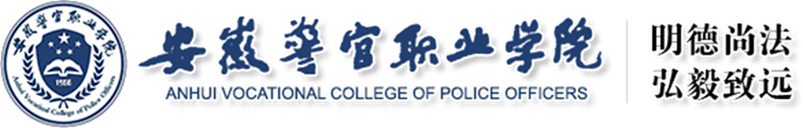 三、预防与查处机制
（三）查处机制
（一）受理与调查。
2.调查
调查应包括行政调查和学术评议。
行政调查由单位组织对相关事实情况进行调查，包括对相关原始实验数据、协议、发票等证明材料和研究过程、获利情况等进行核对验证。
学术评议由单位委托本单位学术（学位、职称）委员会或根据需要组成专家组，对涉及的学术问题进行评议。专家组应不少于5人，根据需要由相关领域的同行科技专家、管理专家、科研诚信专家、科技伦理专家等组成。
调查结束应形成调查报告。调查报告应包括线索来源、举报内容、调查组织、调查过程、事实认定及相关当事人确认情况、调查结论、处理意见建议及依据，并附证据材料。
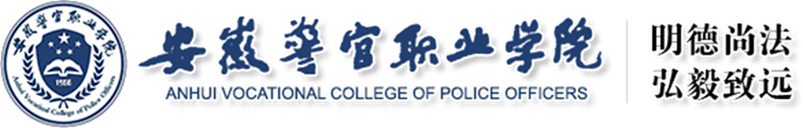 三、预防与查处机制
（三）查处机制
（一）受理与调查。
3.处理
处理措施的种类：
（一）科研诚信诫勉谈话；
（二）一定范围内公开通报；
（三）暂停科技计划（专项、基金等）项目等财政性资金支持的科技活动，限期整改；
（四）终止或撤销利用科研失信行为获得的科技计划（专项、基金等）项目等财政性资金支持的科技活动，追回结余资金，追回已拨财政资金；
（五）一定期限禁止承担或参与科技计划（专项、基金等）项目等财政性资金支持的科技活动；
（六）撤销利用科研失信行为获得的相关学术奖励、荣誉等并追回奖金，撤销利用科研失信行为获得的职务职称；
（七）一定期限取消申请或申报科技奖励、科技人才称号和职务职称晋升等资格；
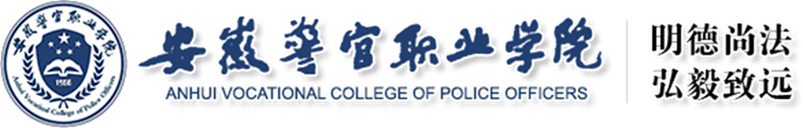 三、预防与查处机制
（三）查处机制
（一）受理与调查。
3.处理
（八）取消已获得的院士等高层次专家称号，学会、协会、研究会等学术团体以及学术、学位委员会等学术工作机构的委员或成员资格；
（九）一定期限取消作为提名或推荐人、被提名或被推荐人、评审专家等资格；
（十）一定期限减招、暂停招收研究生直至取消研究生导师资格；
（十一）暂缓授予学位；
（十二）不授予学位或撤销学位；
（十三）记入科研诚信严重失信行为数据库；
（十四）其他处理。
处理措施可合并使用。被处理人是党员或公职人员的。《中国共产党纪律处分条例》《教育部关于高校教师师德失范行为处理的指导意见》《事业单位工作人员处分暂行规定》
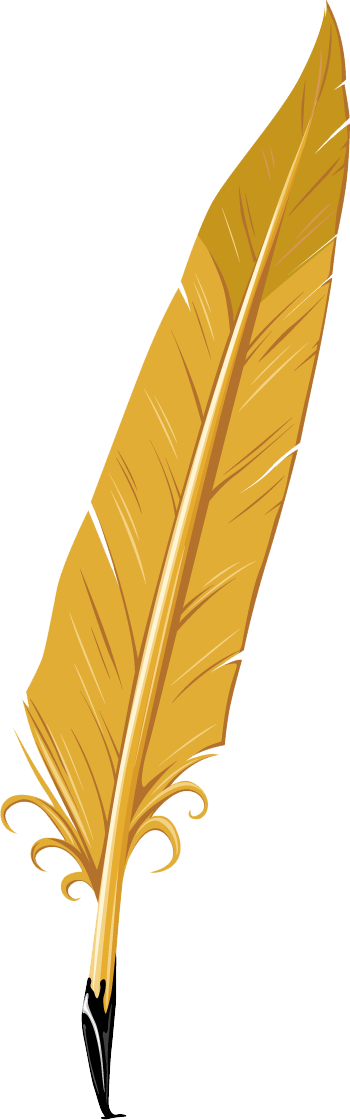 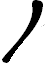 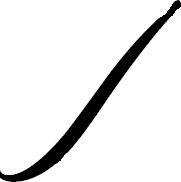 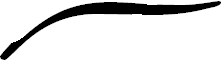 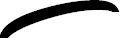 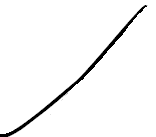 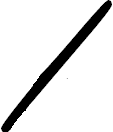 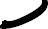 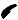 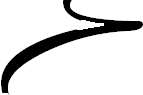 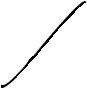 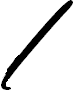 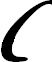 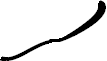 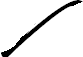 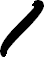 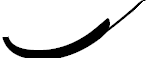 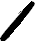 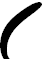 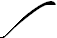 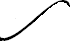 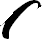 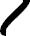 谢谢!